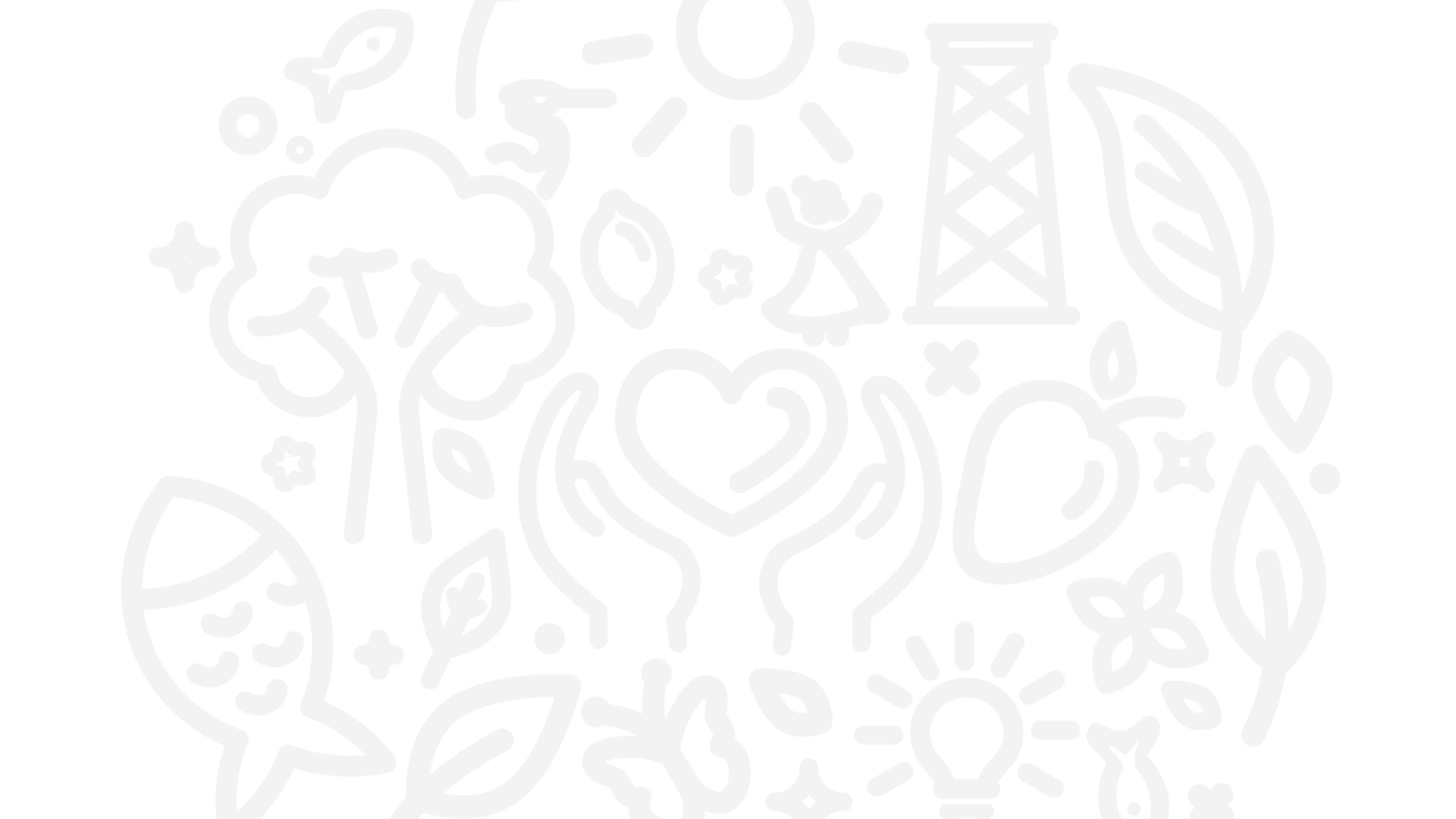 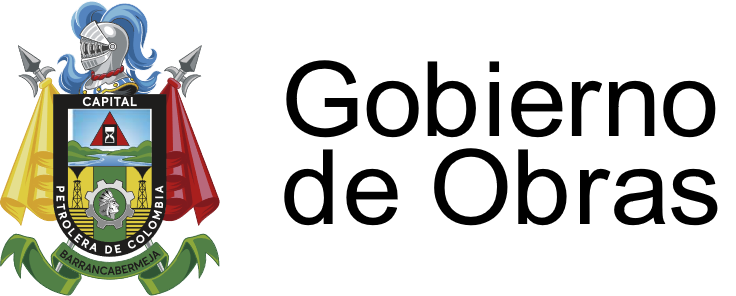 INFORME DE GESTIÓN
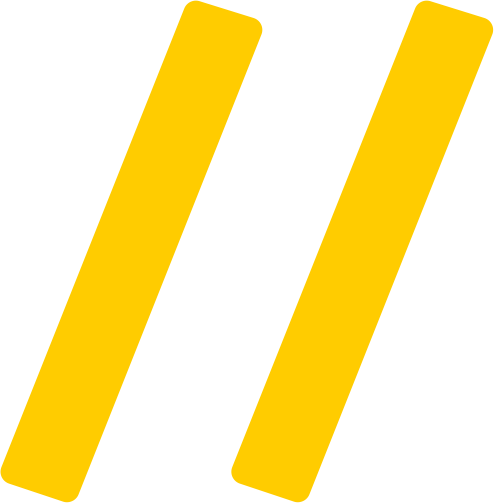 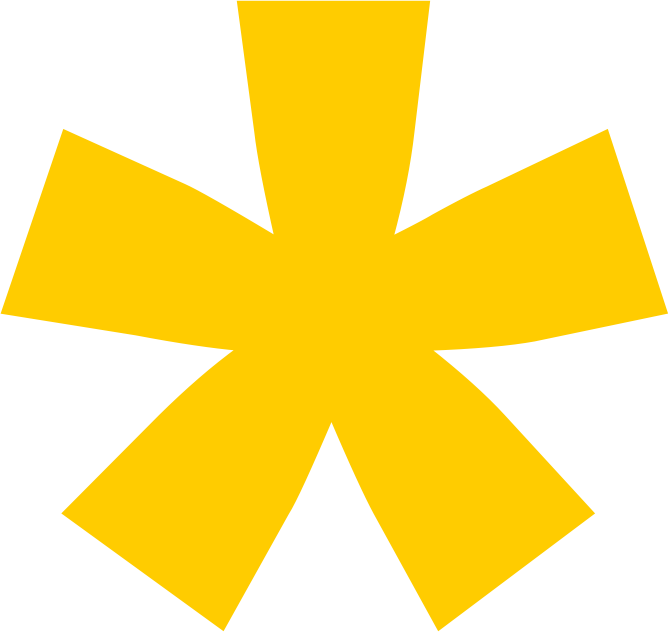 RENDICIÓN DE CUENTAS
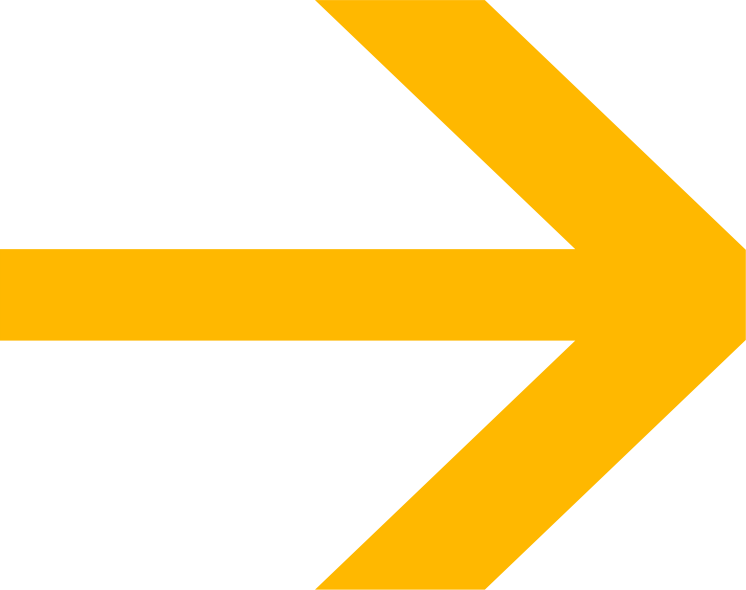 COMUNA 6
JUNIO 2023
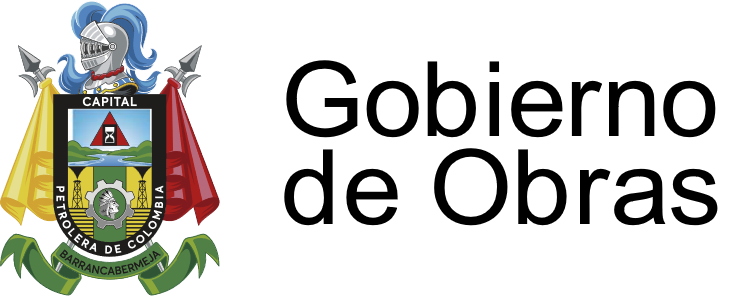 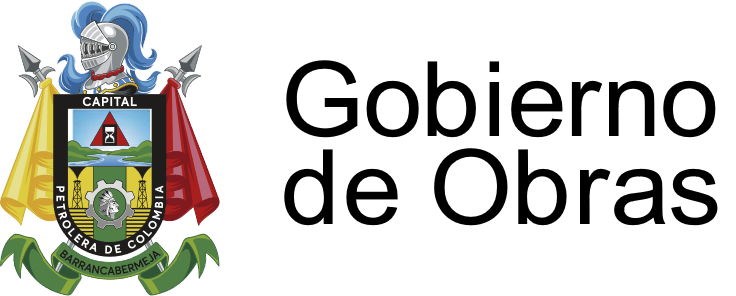 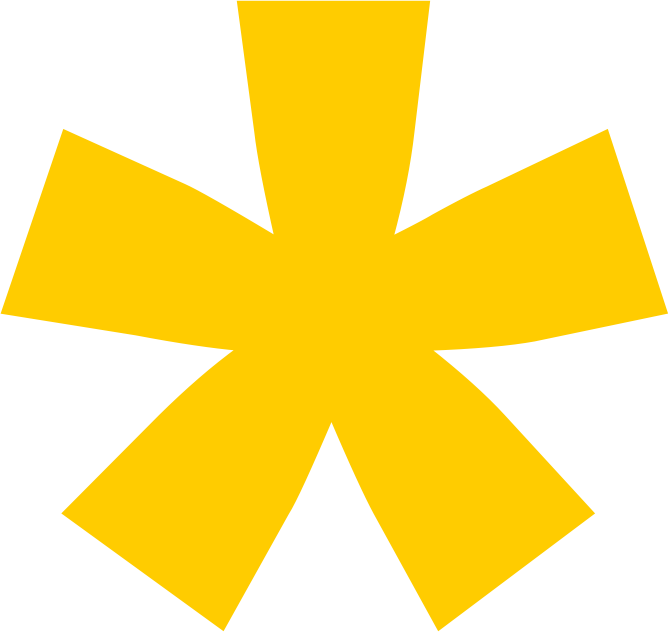 Resultados de las metas del PLAN DE DESARROLLO CENTENARIO BARRANCABERMEJA 2020 - 2023 “DISTRITO MUY ESPECIAL”, correspondiente al Programa MOVILIDAD SOSTENIBLE ACTIVA Y SEGURA, con el fin de fortalecer la cultura de la Movilidad, con el propósito principal de SALVAR VIDAS.
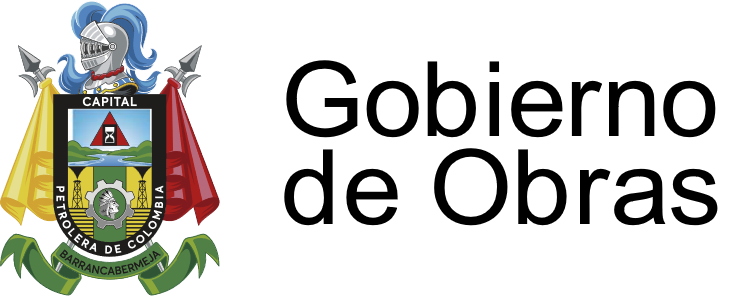 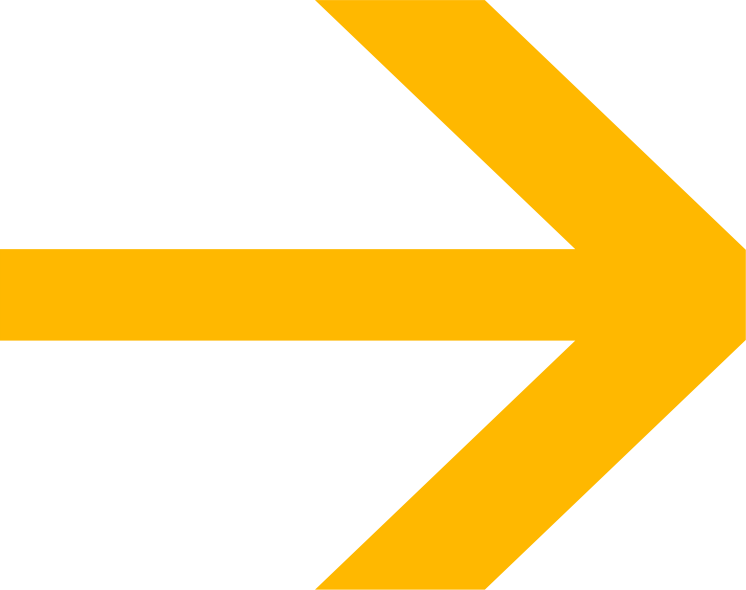 OBJETIVO ESTRATÉGICO
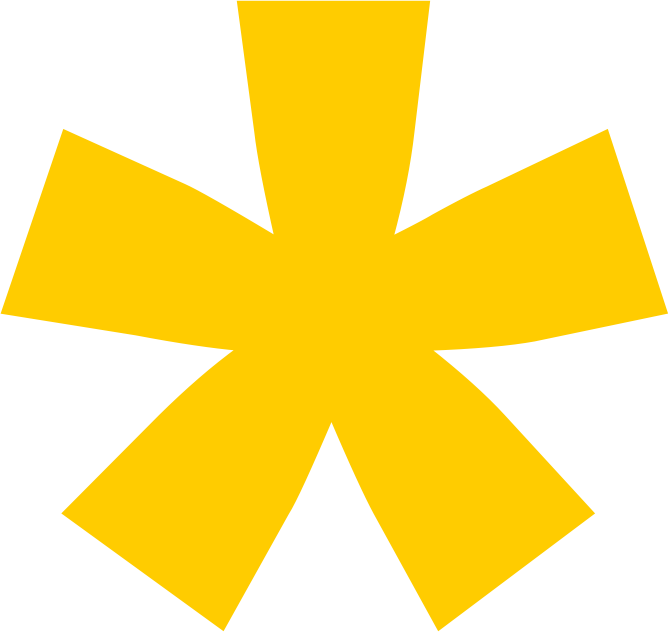 Garantizar condiciones seguras, ágiles y eficientes para el desplazamiento de la ciudadanía, implementando un sistema de movilidad que disminuya los efectos nocivos en la salud provocada por la contaminación ambiental y reduzcan la accidentalidad en las vías.
MANTENIMIENTO A SEÑALIZACIÓN HORIZONTAL Y VERTICAL
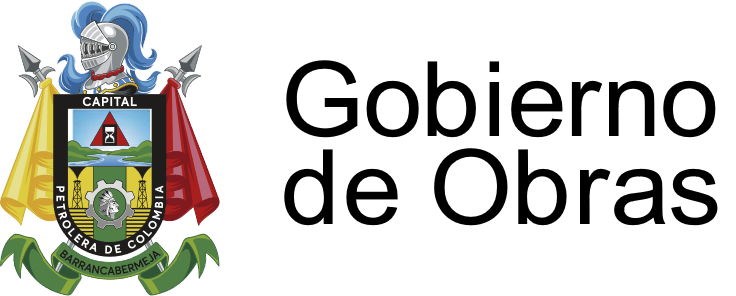 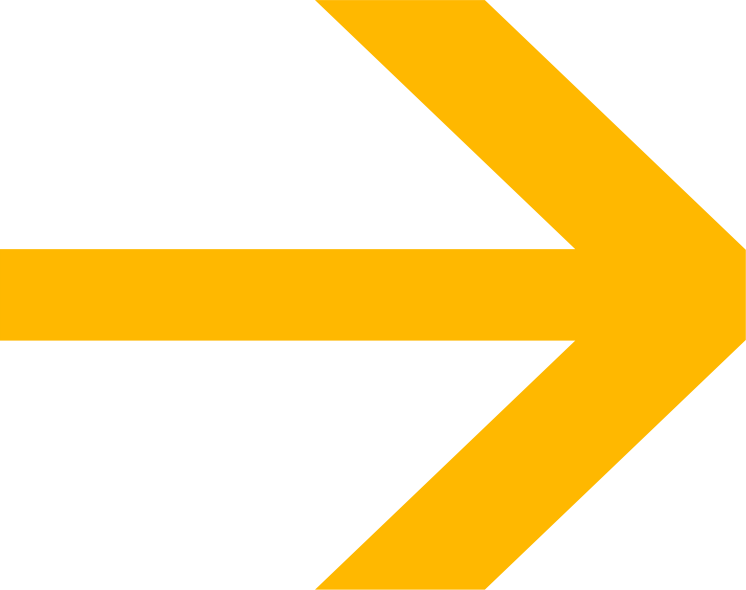 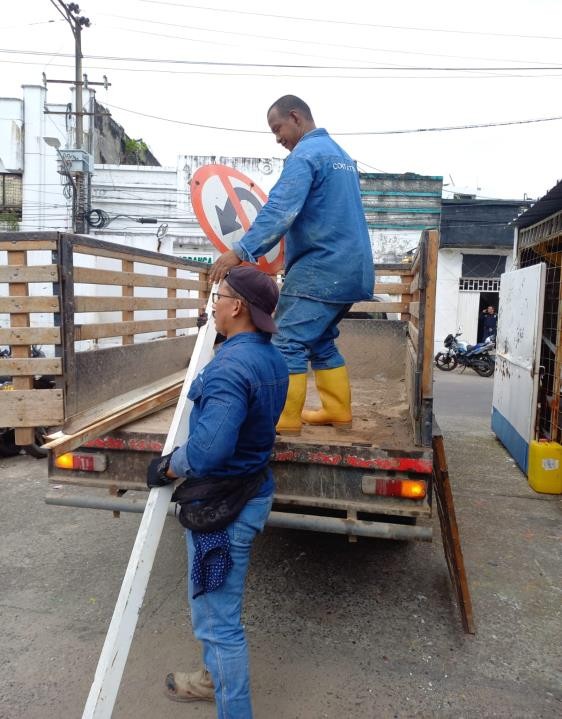 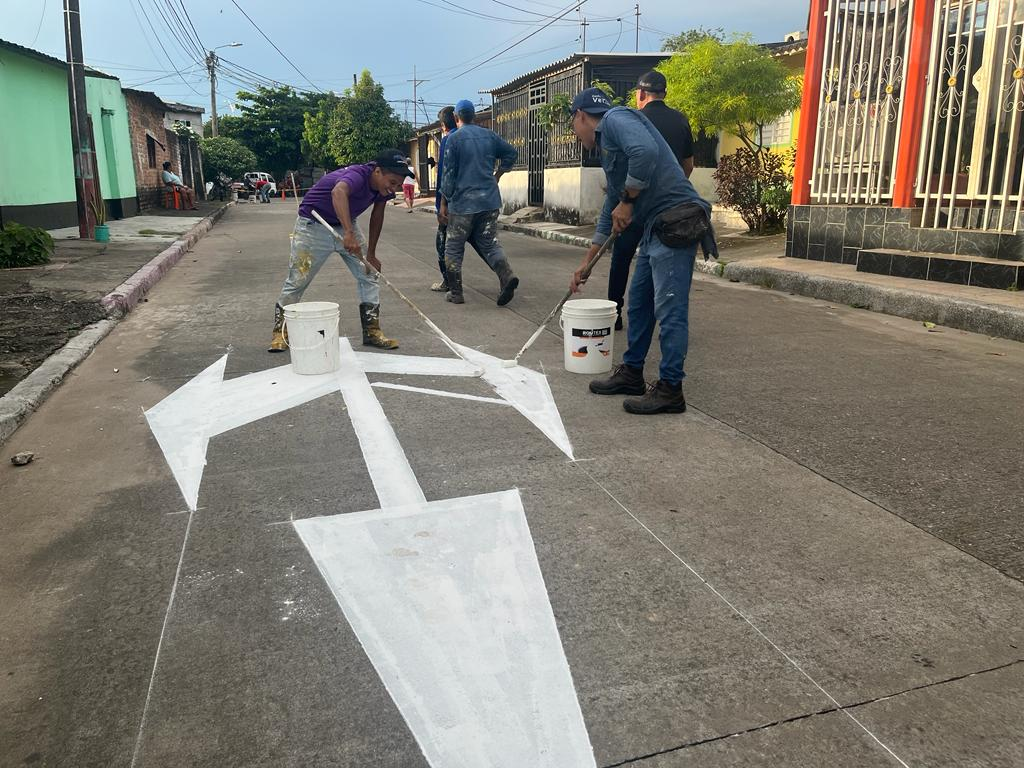 8 señales verticales reparadas
242 metros lineales
105 metros cuadrados 

Barrio Las Granjas

Inversión 
$11.700.000
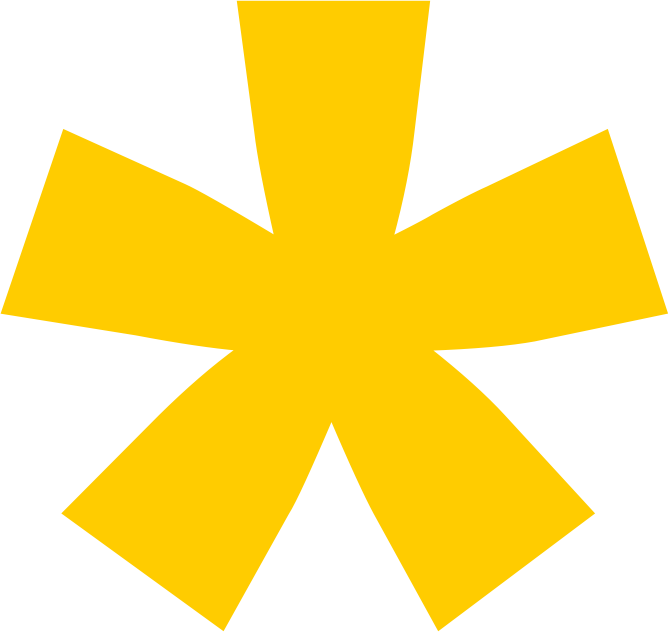 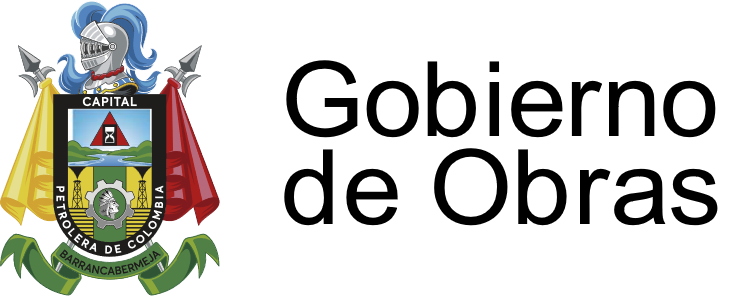 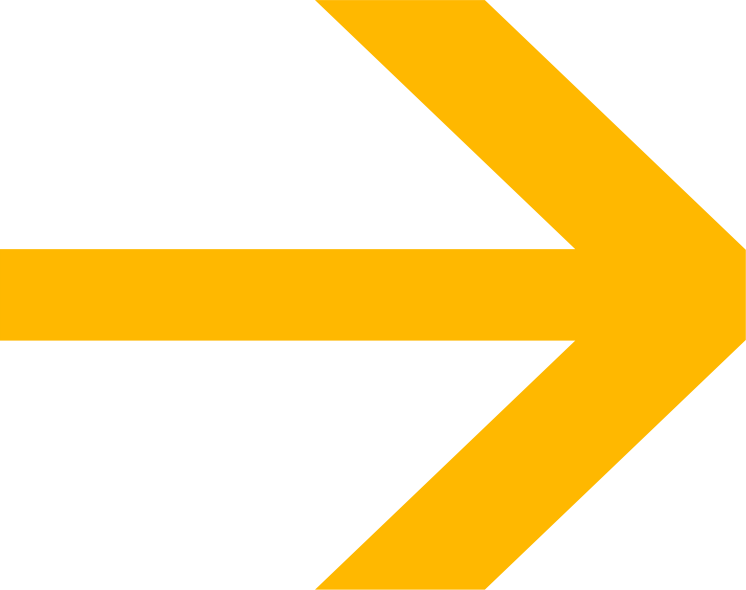 MANTENIMIENTO A SEÑALIZACIÓN VERTICAL
BARRIO LAS GRANJAS
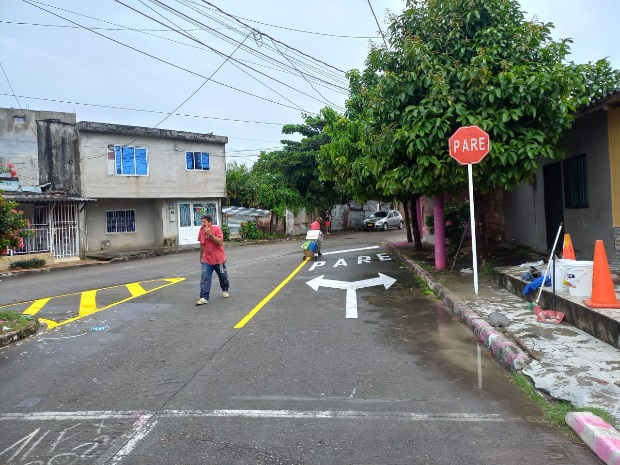 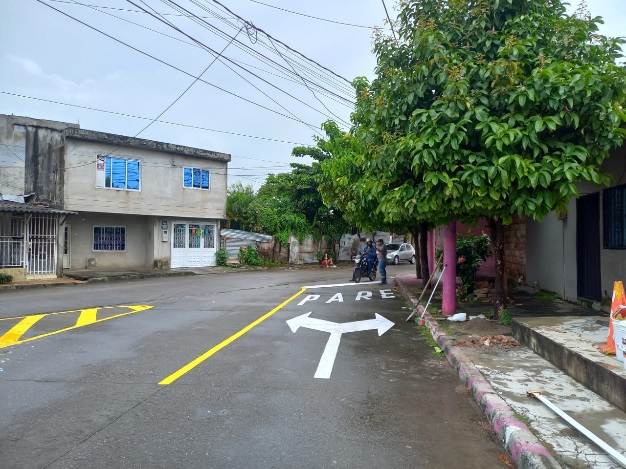 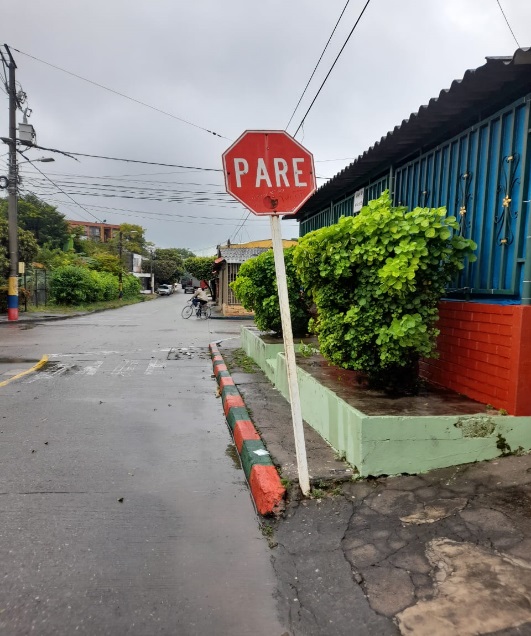 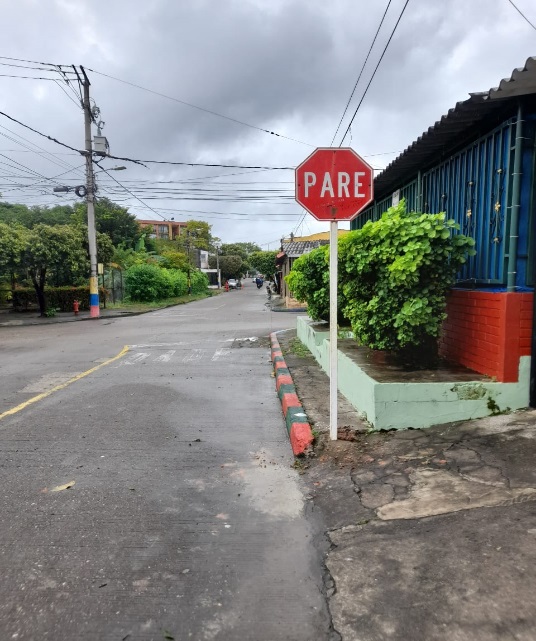 Transversal 43 Calle 45  – Instalación Señal de Pare. Sentido Oriente –occidente
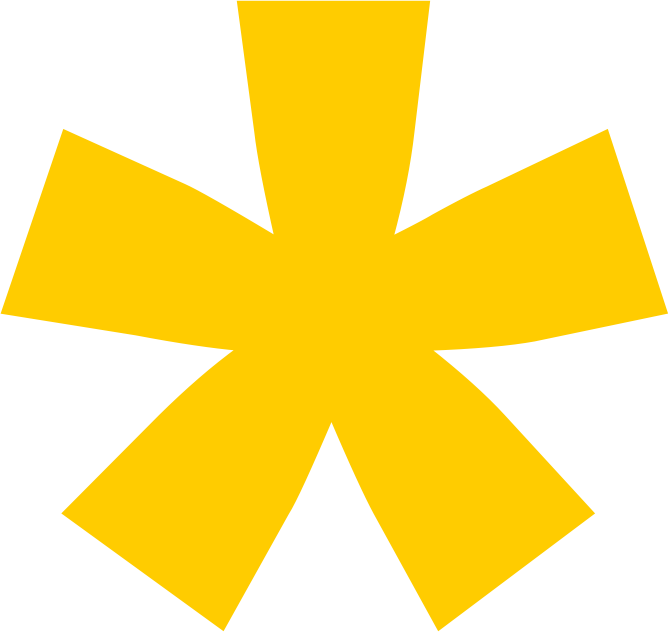 Calle 45 Diagonal 60 – Mantenimiento Señal de Pare. Sentido Norte – Sur
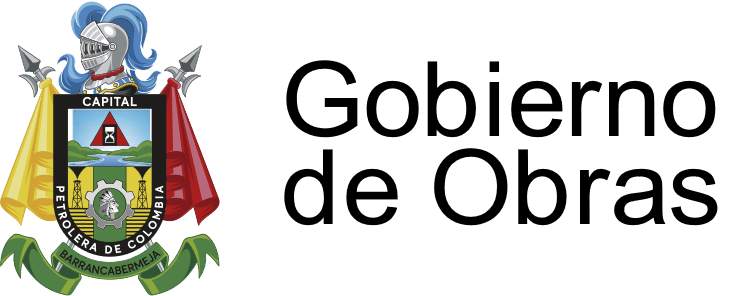 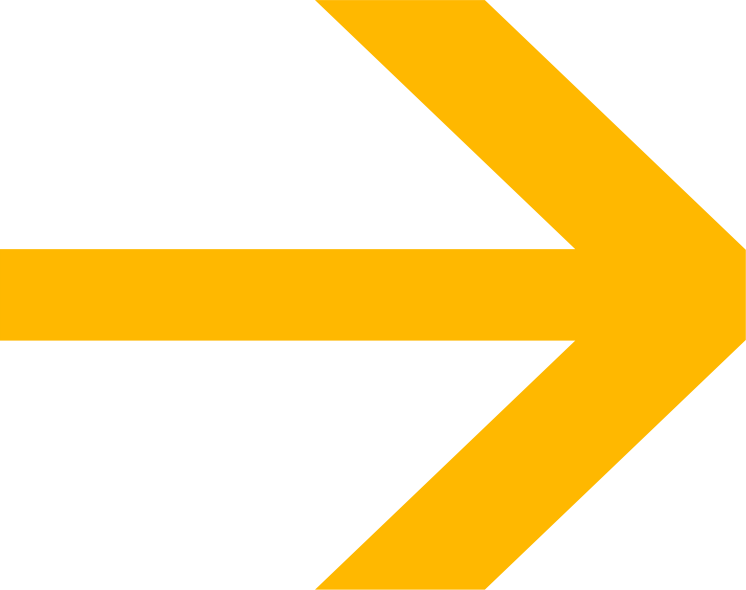 MANTENIMIENTO A SEÑALIZACIÓN VERTICAL
BARRIO LAS GRANJAS
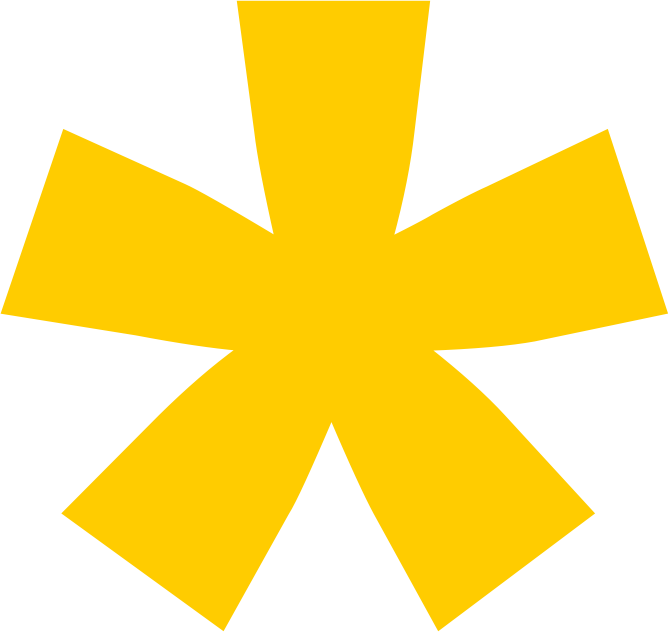 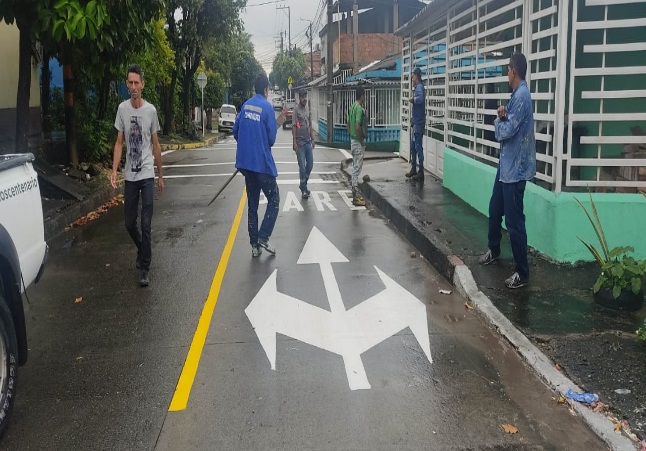 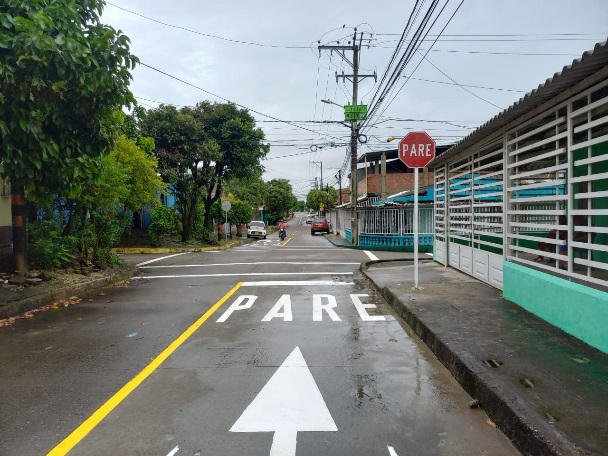 Transversal 43 Calle 45  – Instalación Señal de Pare. Sentido Occidente – Oriente
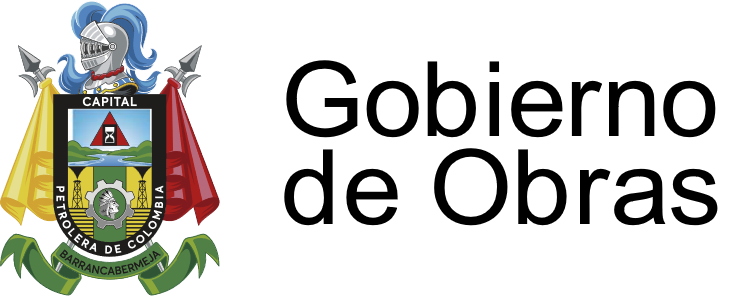 DEMARCACIÓN HORIZONTAL EN SECTORES PRIORIZADOS
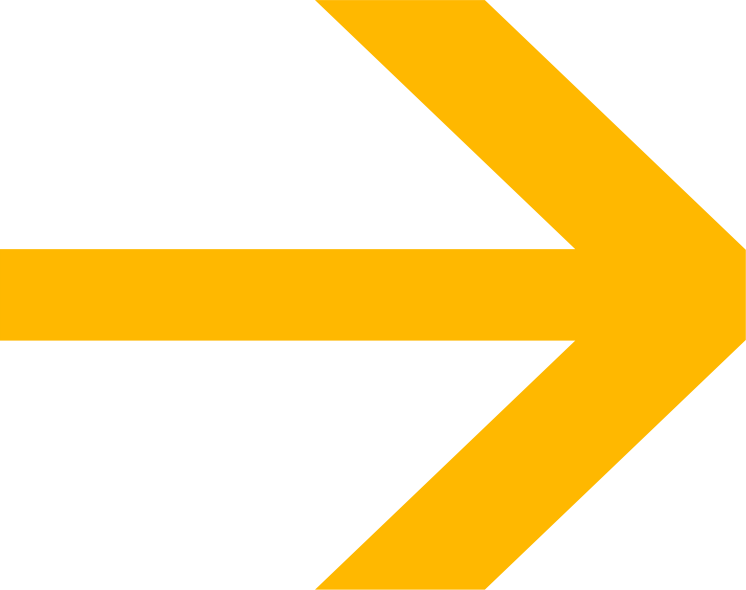 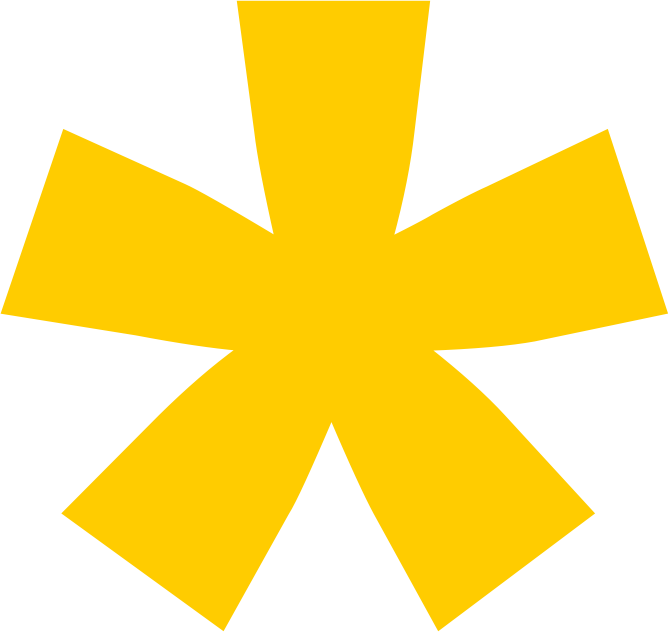 BARRIO LAS GRANJAS
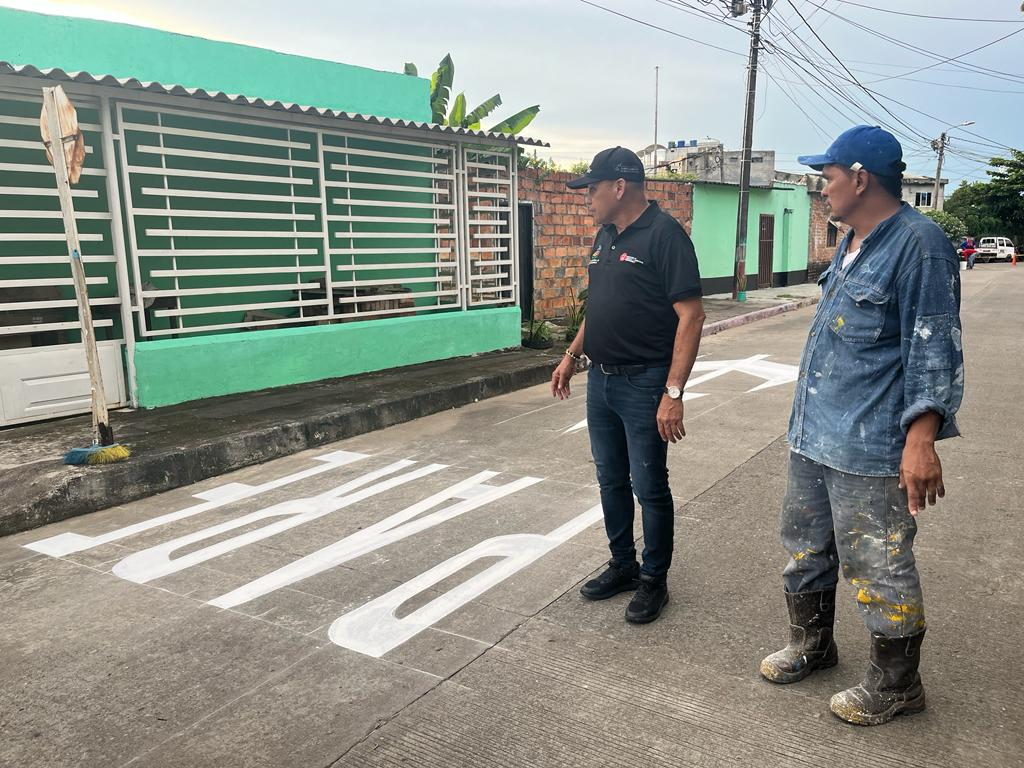 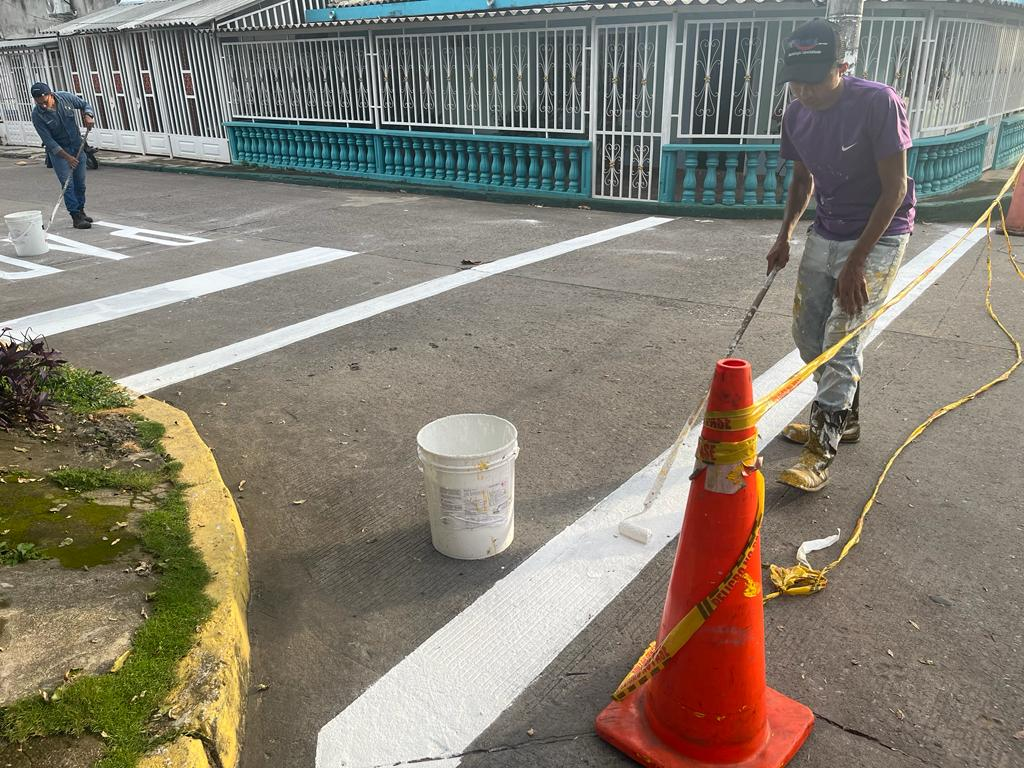 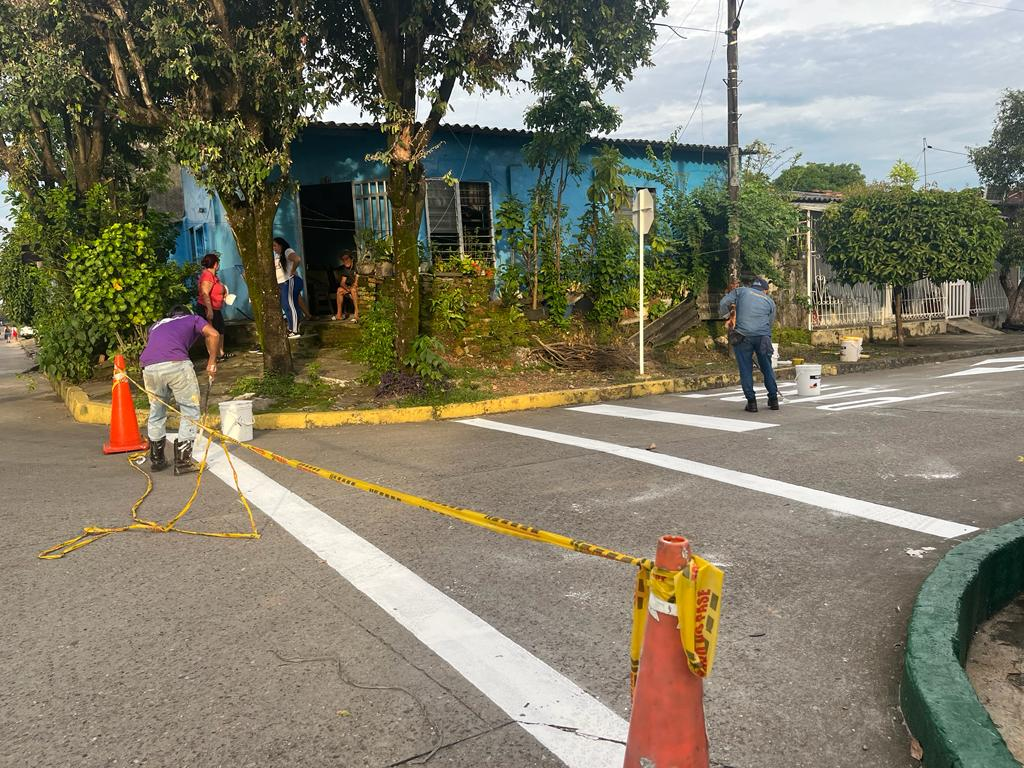 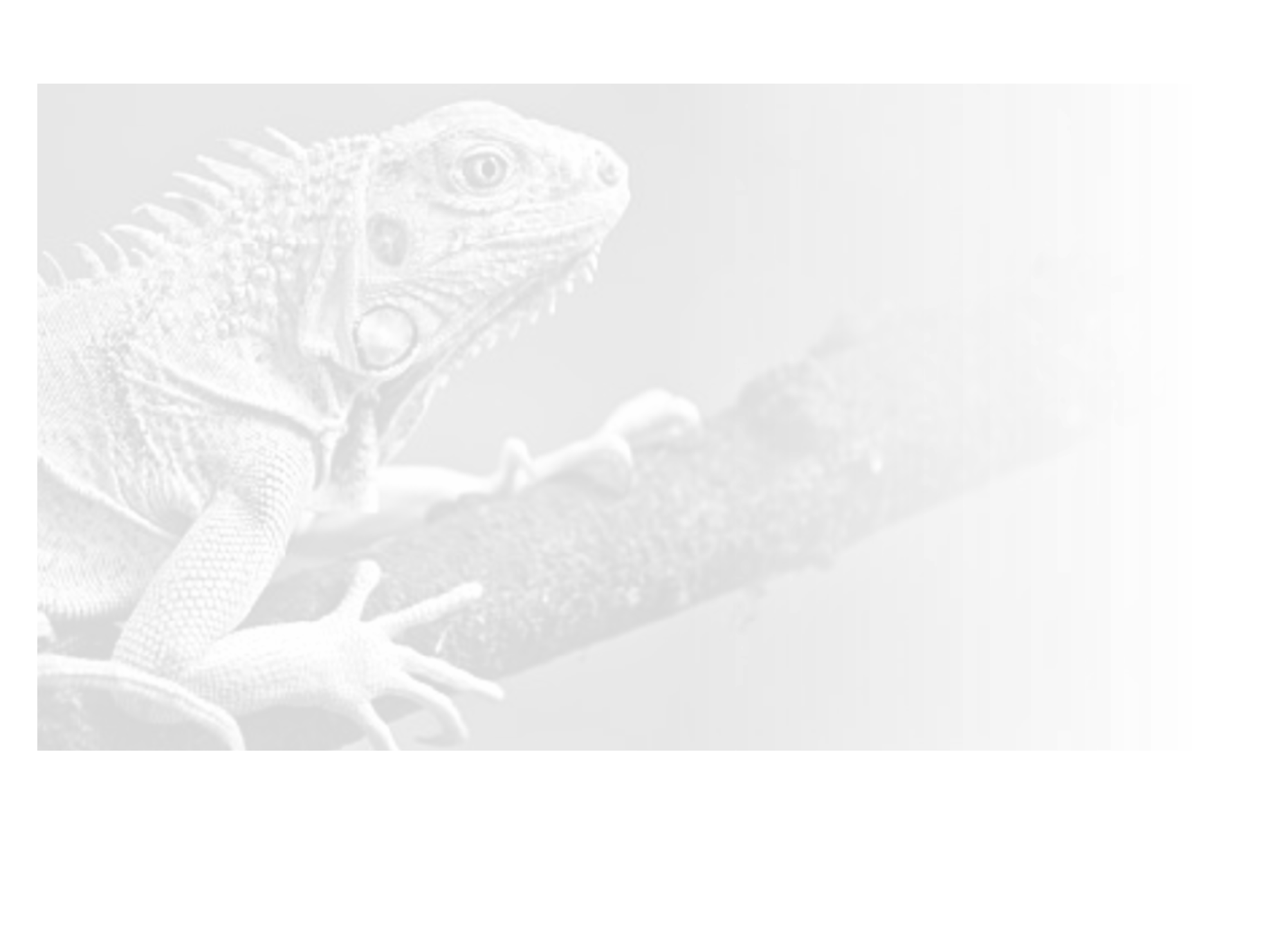 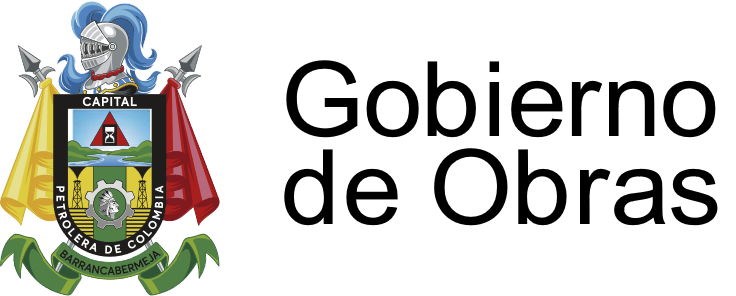 “OBRA PARA LA INSTALACIÓN DE ELEMENTOS DE SEÑALIZACIÓN Y CONSTRUCCIÓN DE REDUCTORES DE VELOCIDAD”
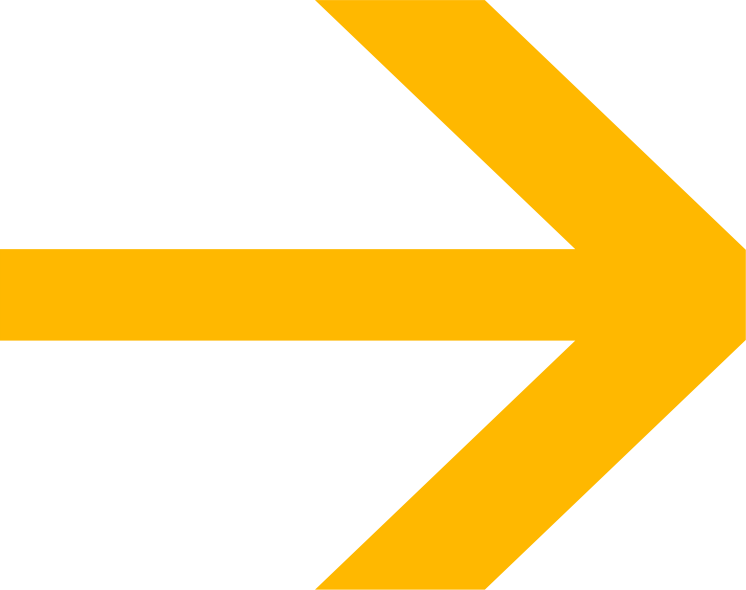 Barrios
Instituciones Educativas
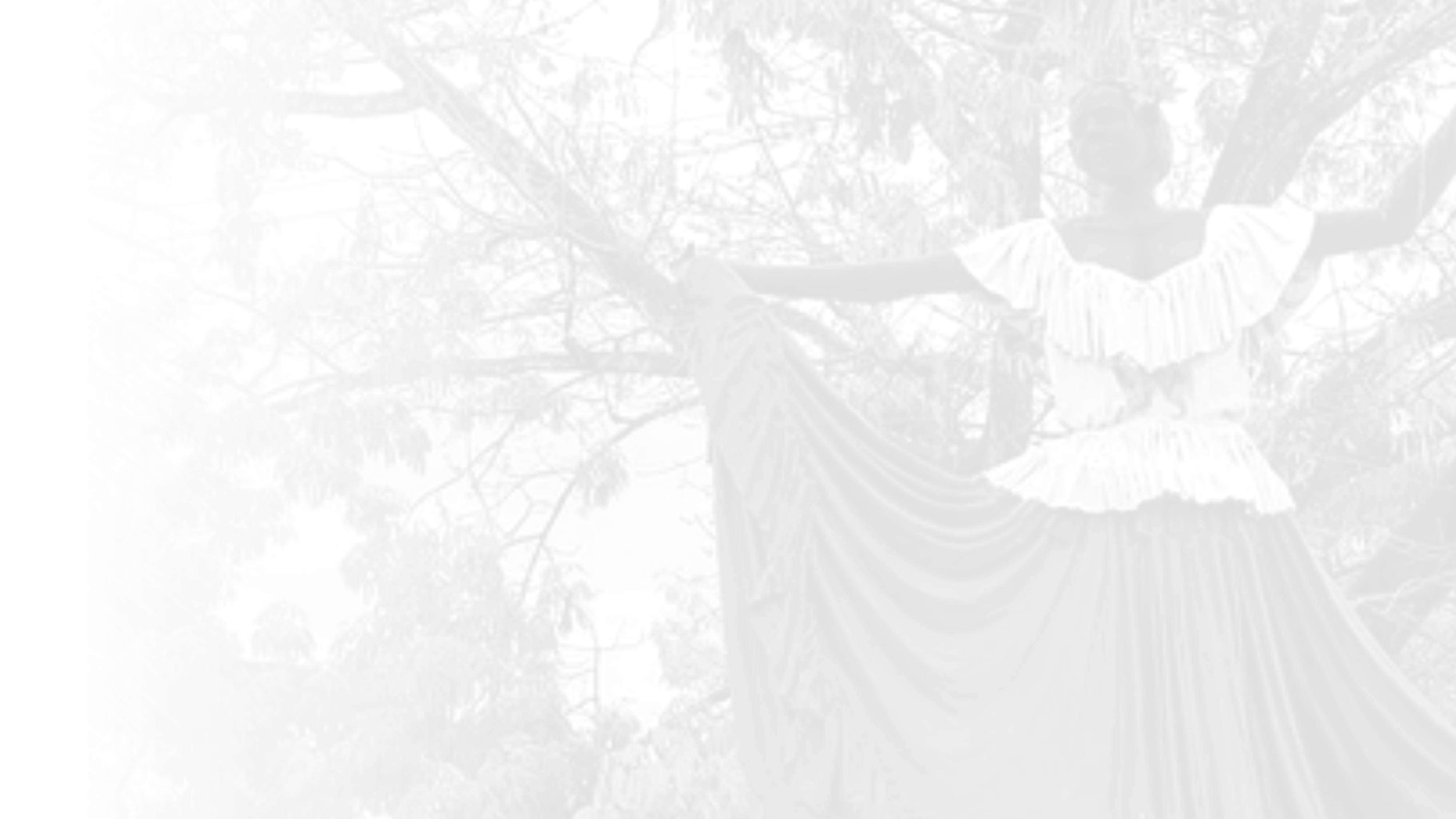 “OBRA PARA LA INSTALACIÓN DE ELEMENTOS DE SEÑALIZACIÓN Y CONSTRUCCIÓN DE REDUCTORES DE VELOCIDAD”
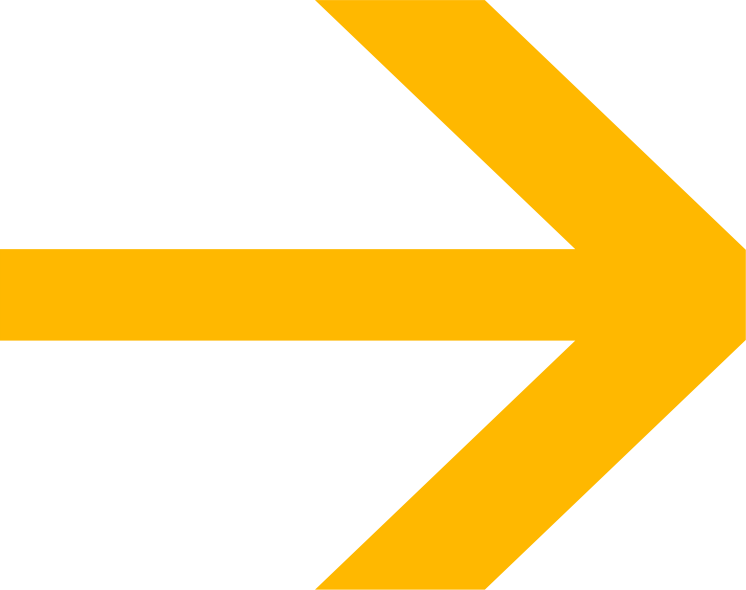 Actividades Realizadas
741 metros lineales
Pintura líneas de carril
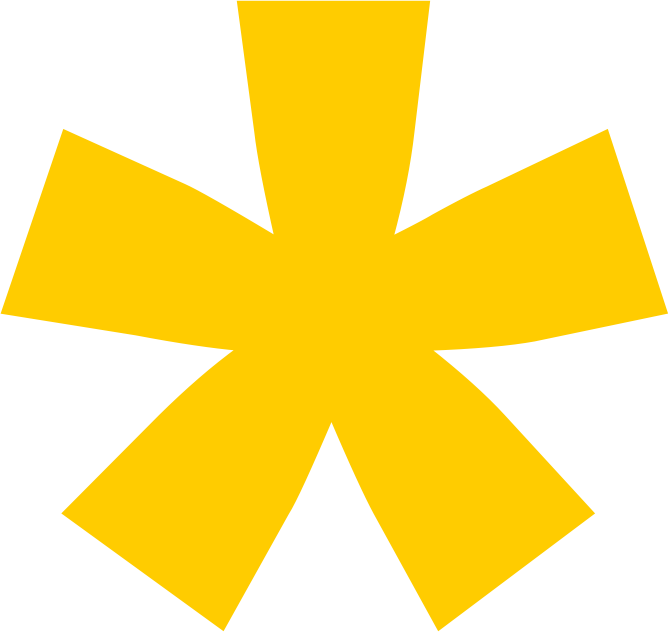 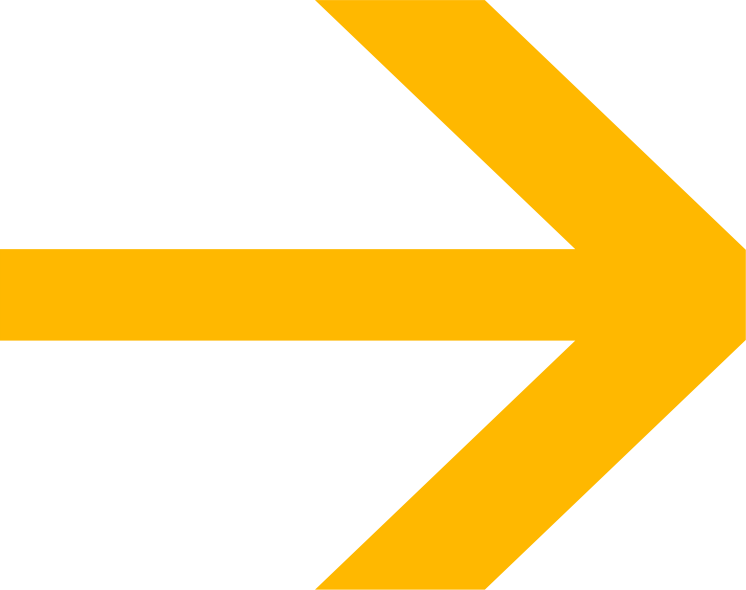 Pintura marcas viales
371 m²
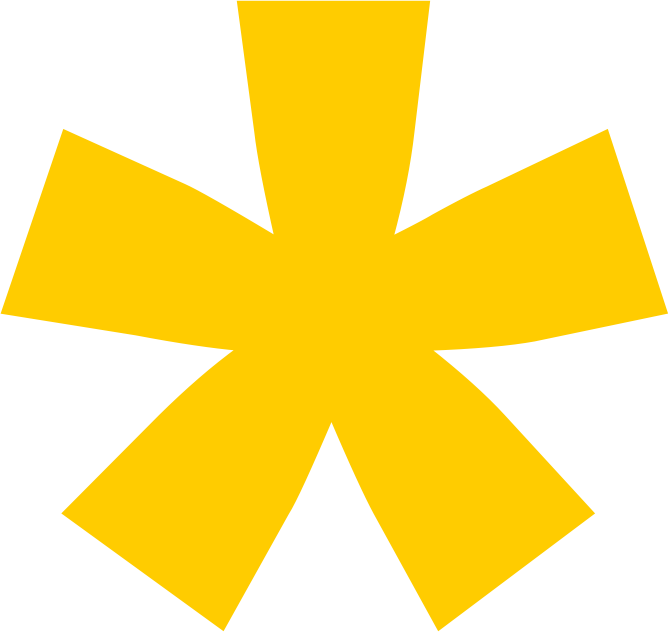 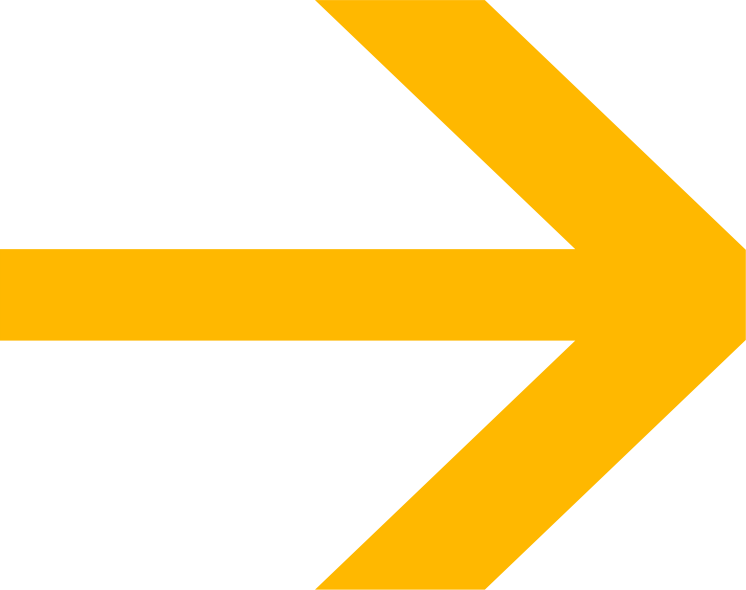 Señalización vertical
30 señales verticales
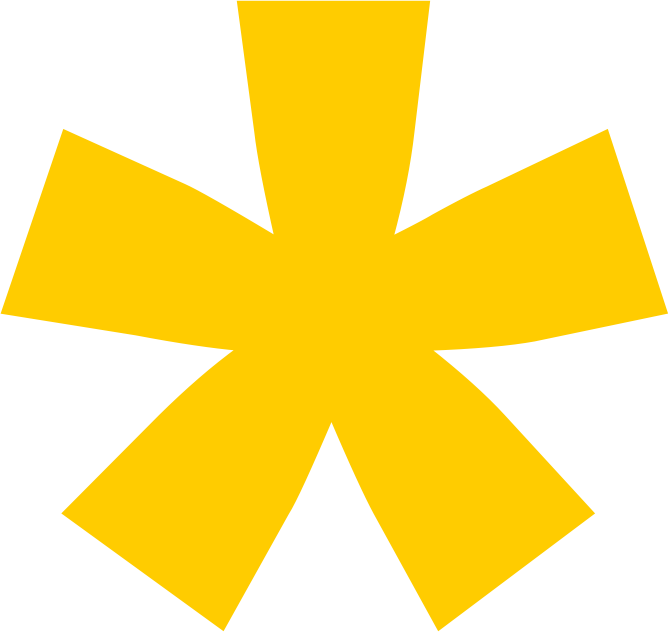 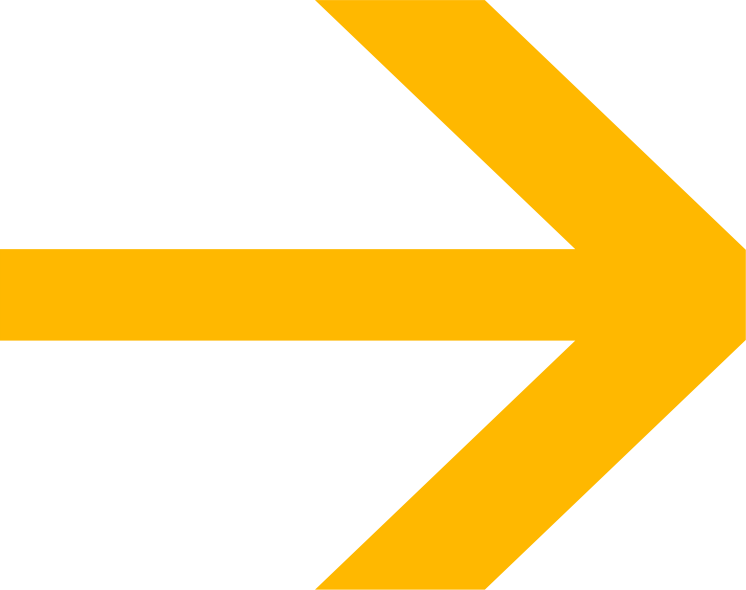 Bandas transversales
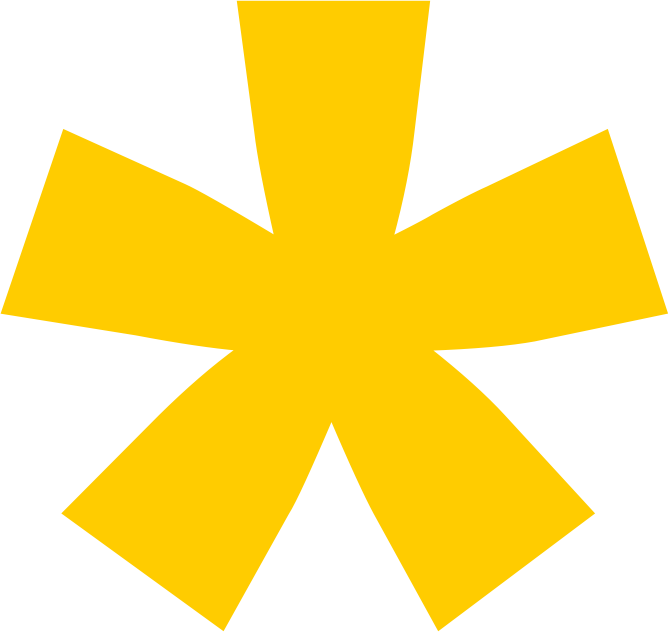 8 grupos de bandas (34 m²)
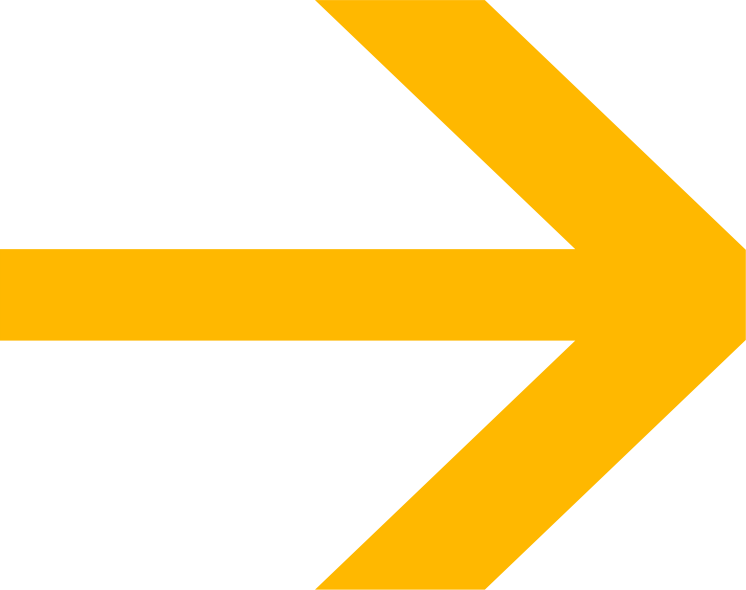 Inversión 
$81.358.242
Resalto en concreto
2 resaltos (12 m)
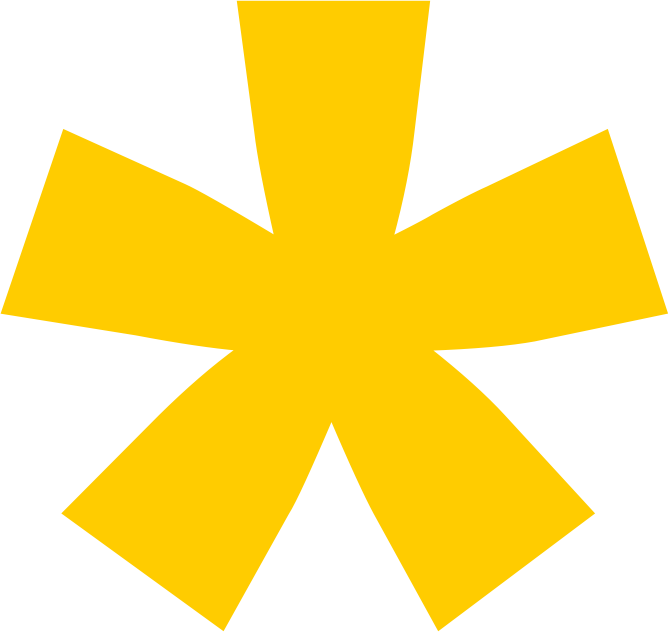 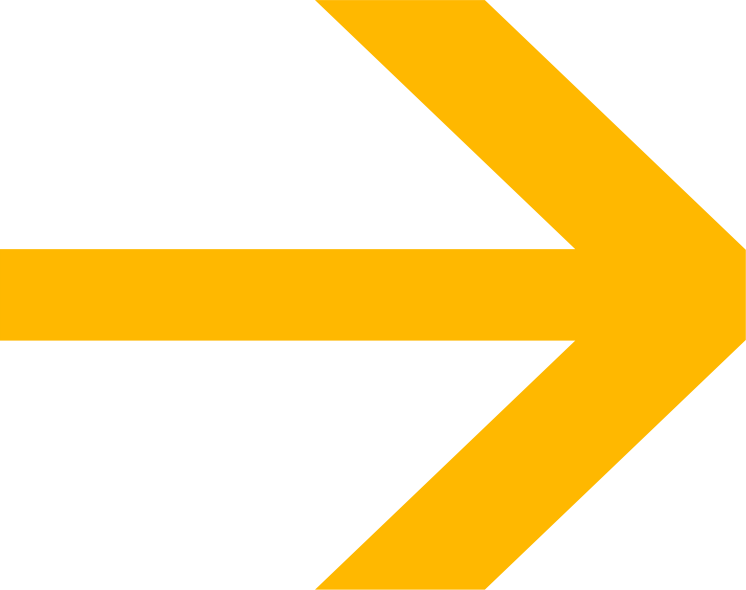 2 resaltos (11 m)
Resalto portátil
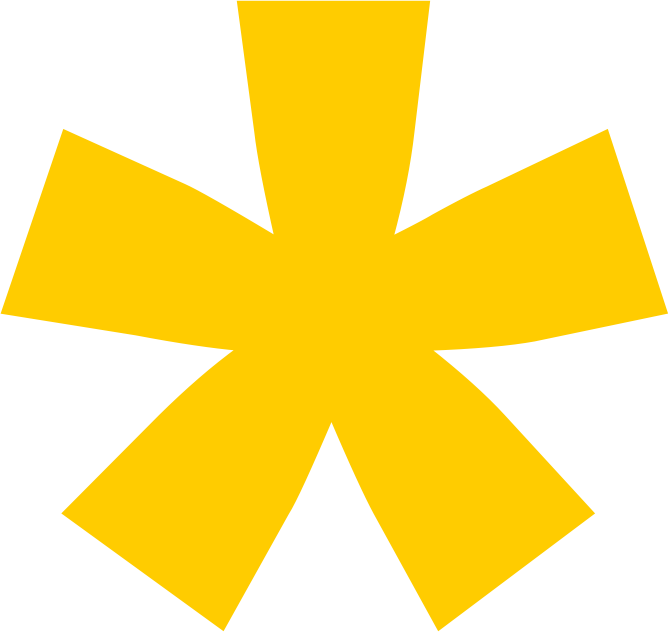 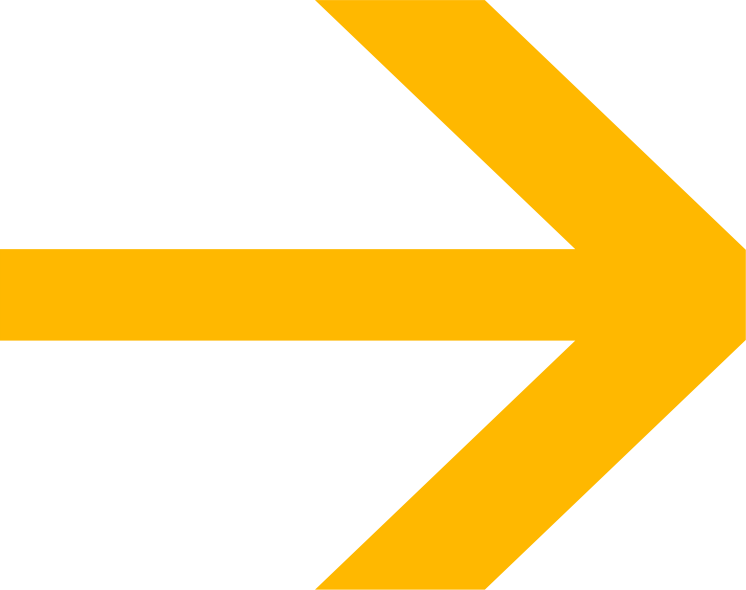 100 tachas
Tachas reflectivas
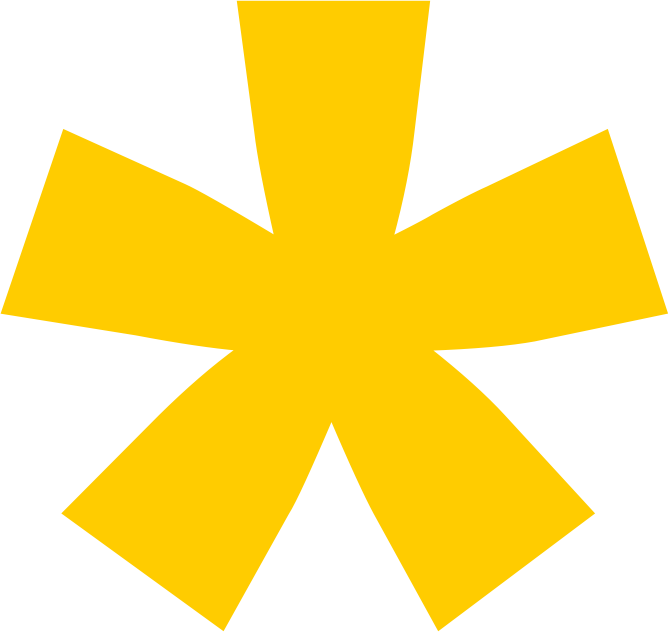 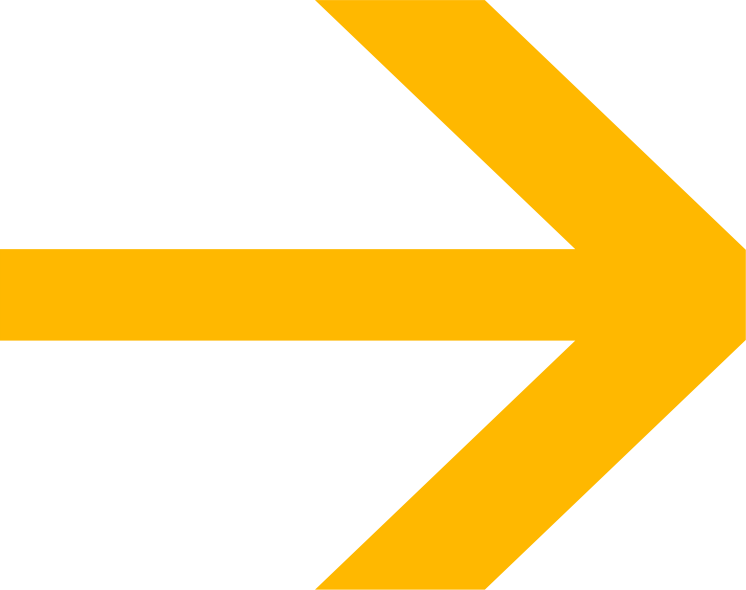 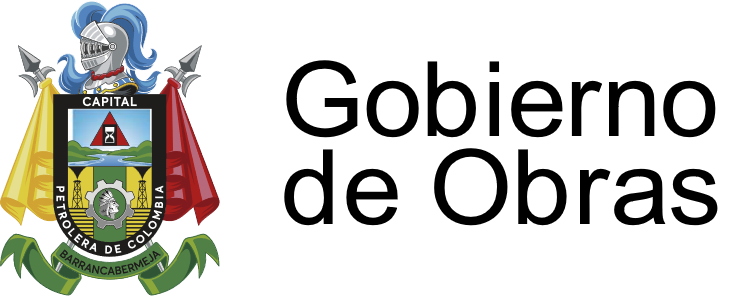 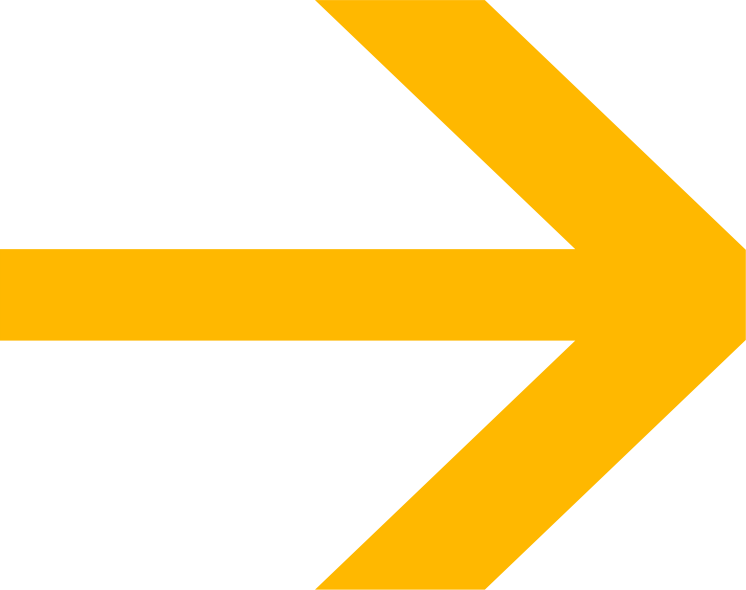 “OBRA PARA LA INSTALACIÓN DE ELEMENTOS DE SEÑALIZACIÓN Y CONSTRUCCIÓN DE REDUCTORES DE VELOCIDAD”
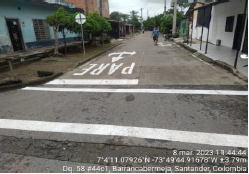 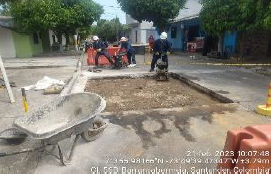 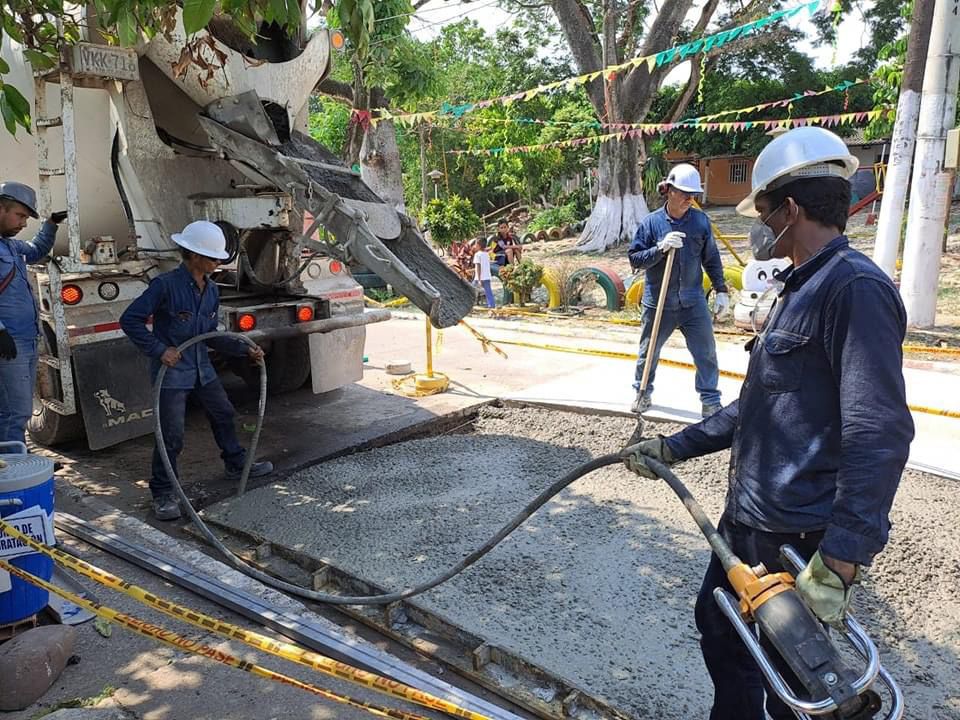 Carrera 54 con diagonal 56, José Prudencio Padilla - Sede I
Carrera 34 B-Transv 45 entre Diagonal 58 y 56. Barrio Corinto
Transv 45 entre Diagonal 58 y 56 Barrio Corinto
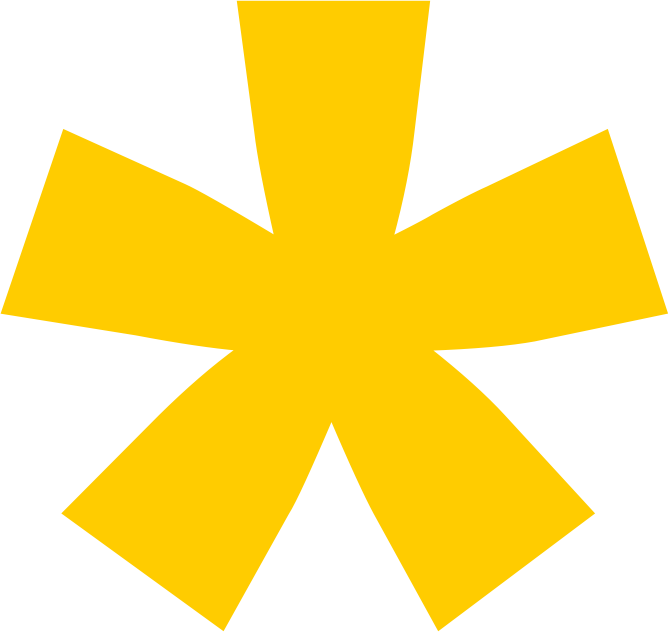 SENSIBILIZACIÓN VIAL
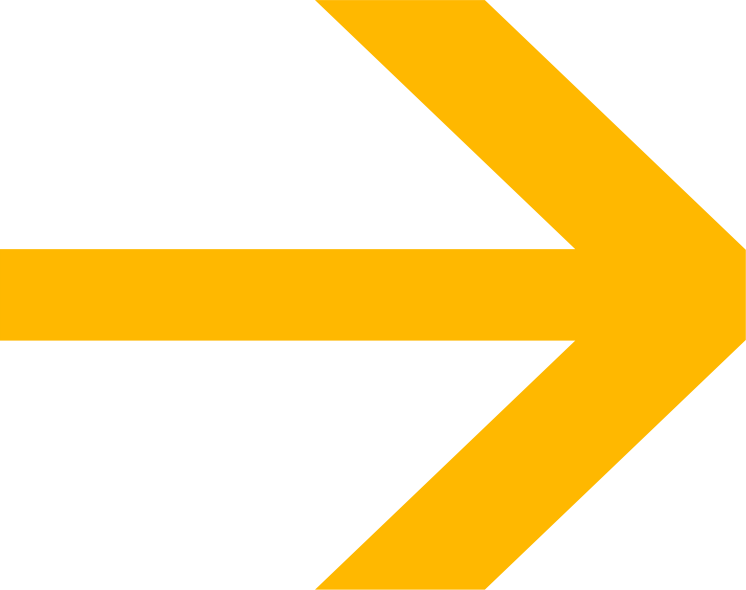 Para promover la seguridad vial se realizaron capacitaciones y campañas a empresas, instituciones educativas y comunidad en general.
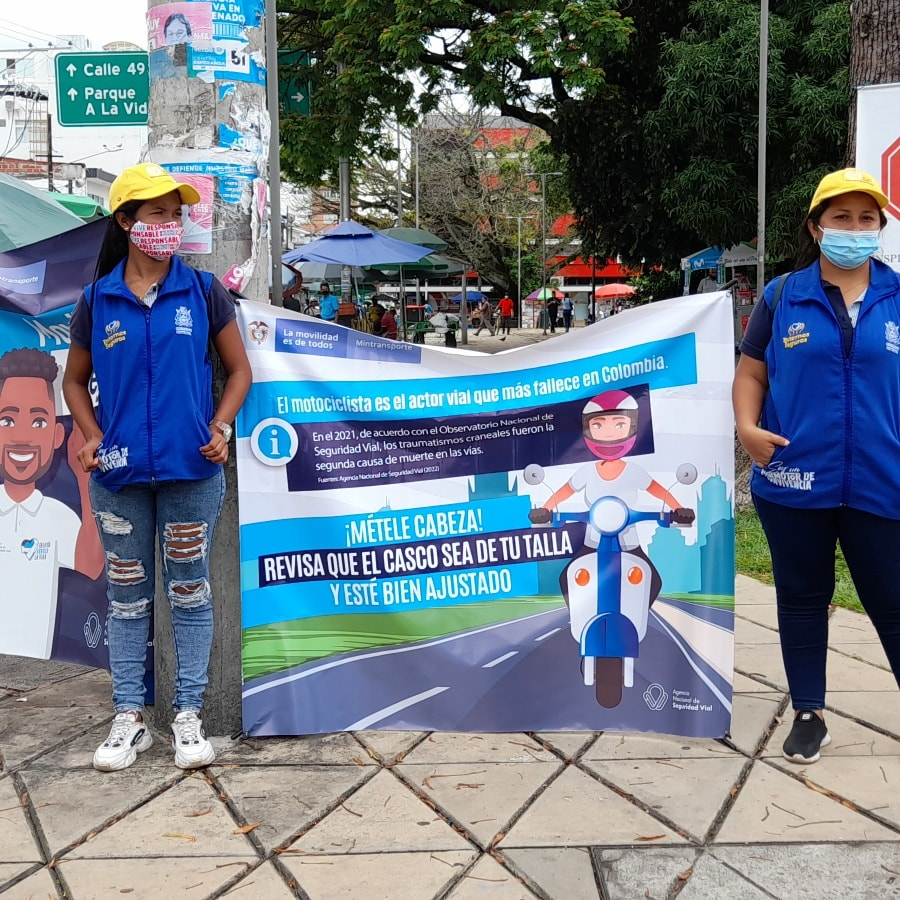 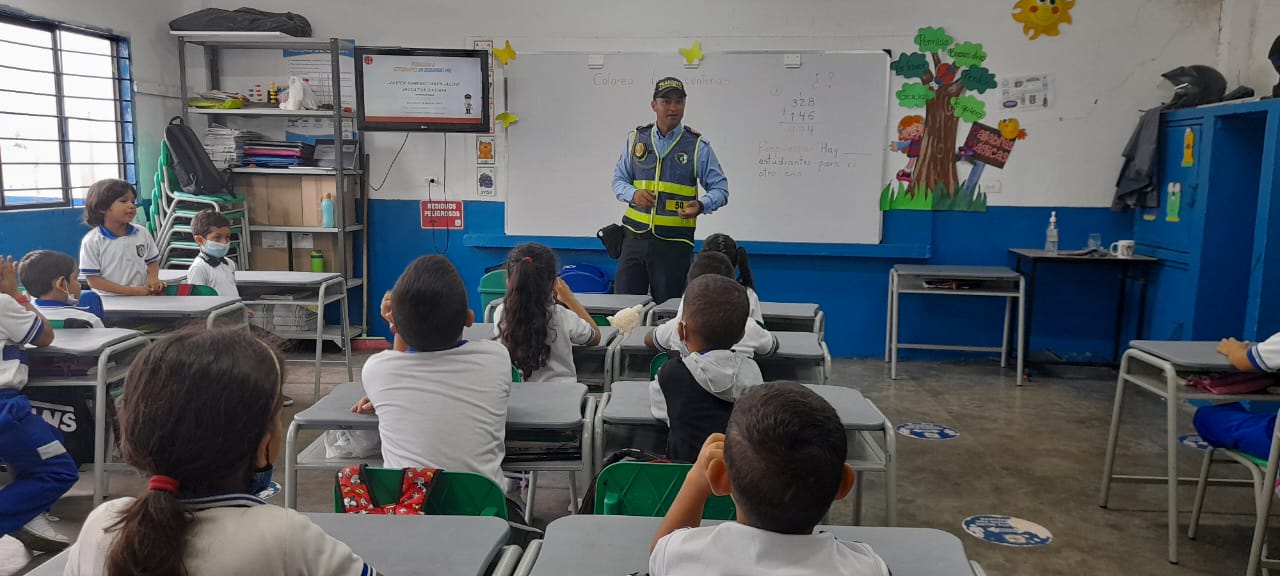 1900
personas capacitadas
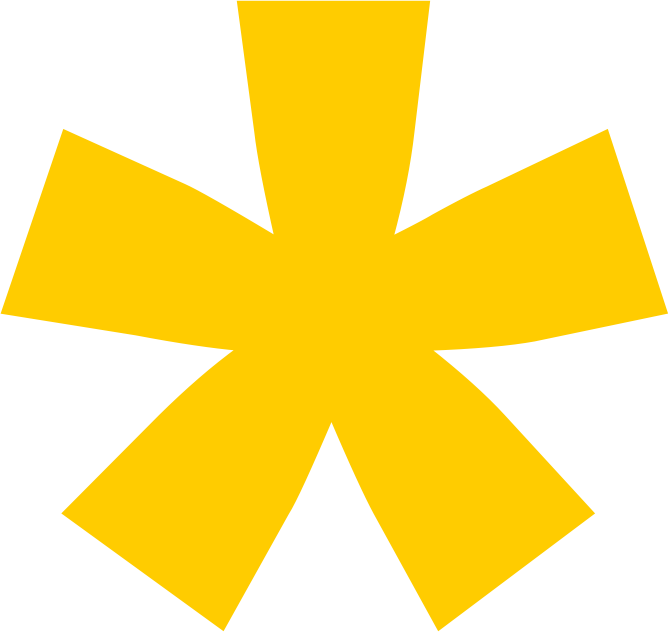 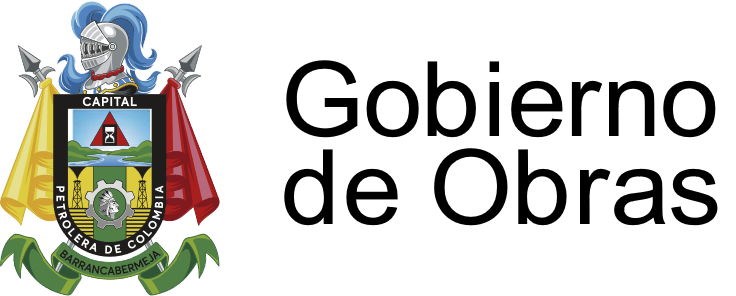 MANTENIMIENTO RED SEMAFÓRICA
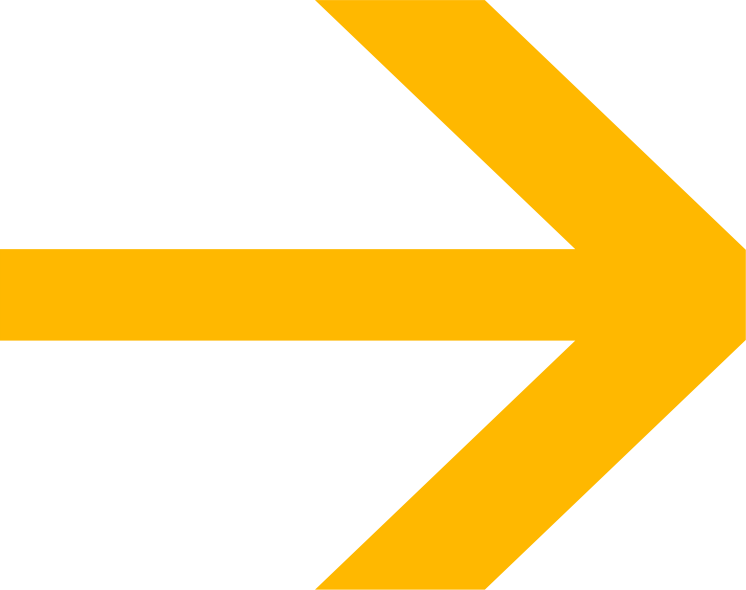 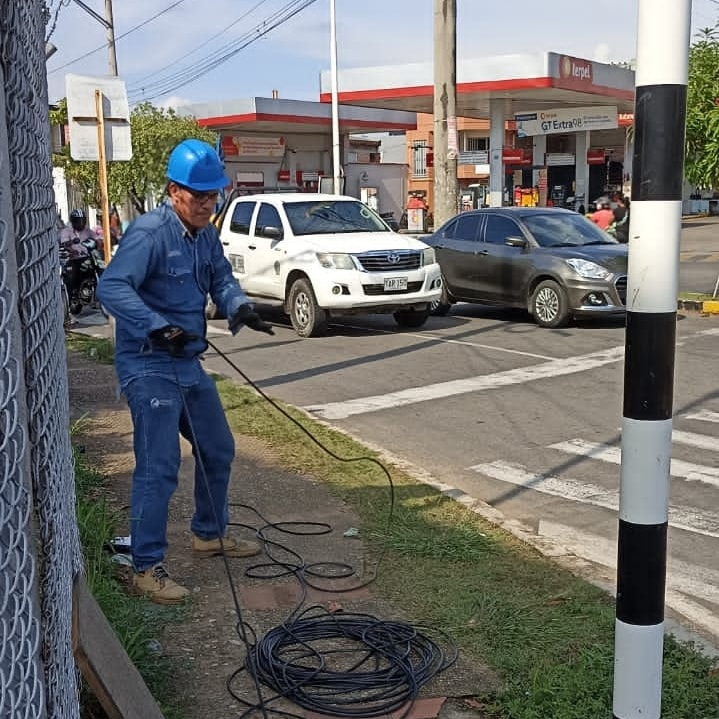 MANTENIMIENTO RED DE SEMAFORIZACIÓN INTERSECCIONES COMUNA 6

INVERSIÓN
$23.000.000
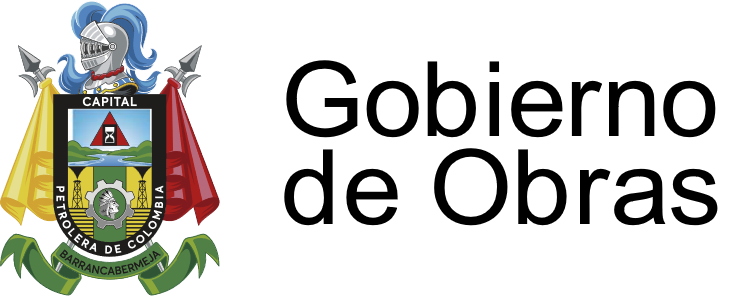 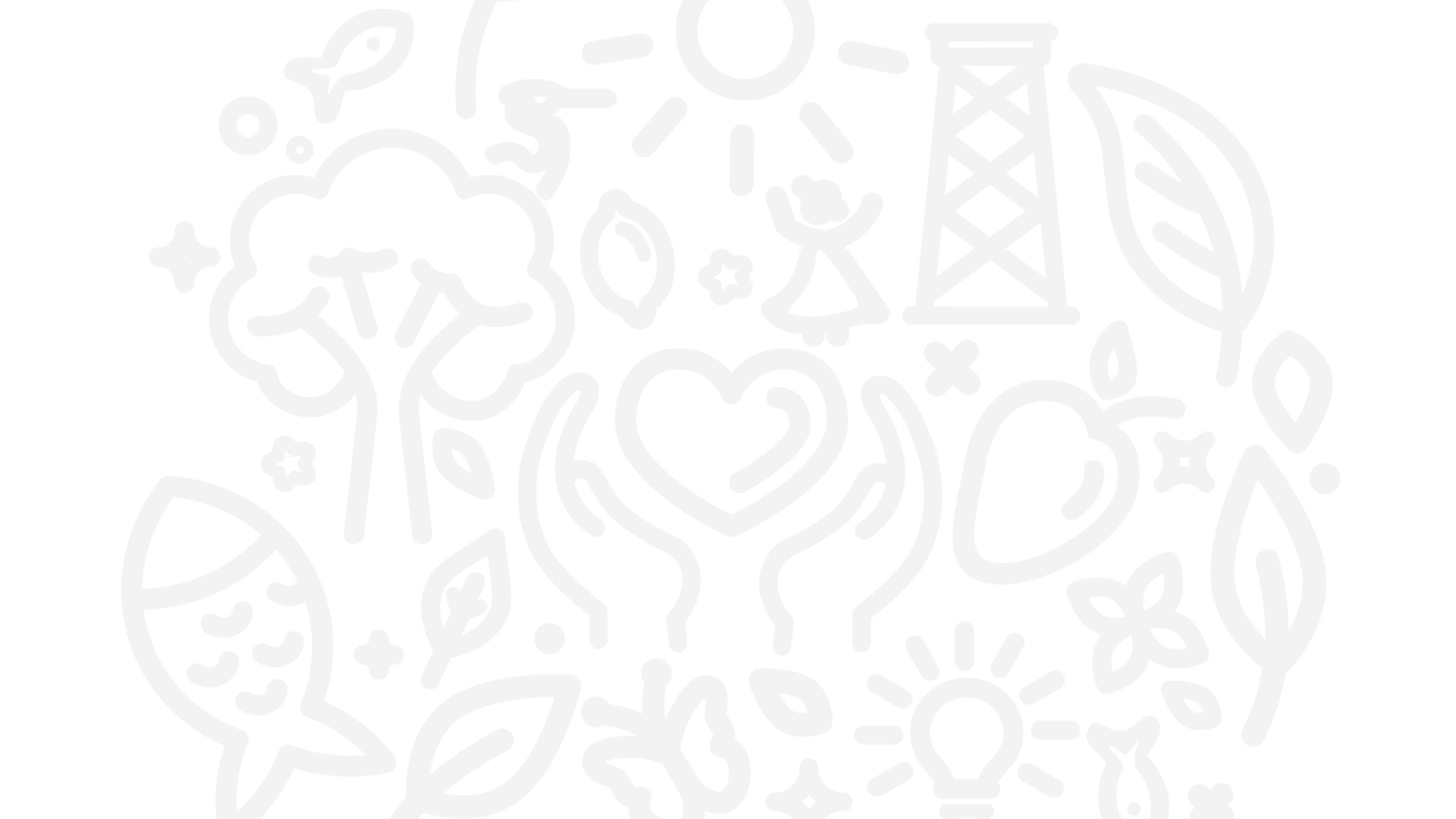 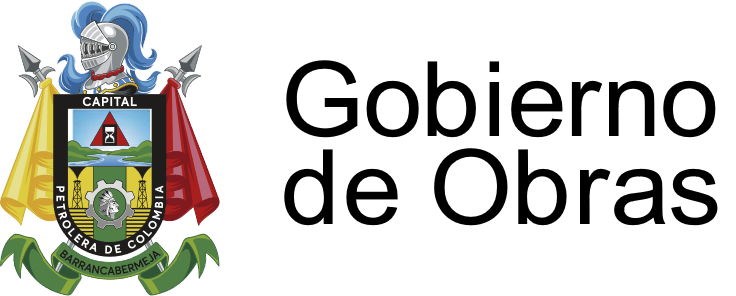 GRACIAS
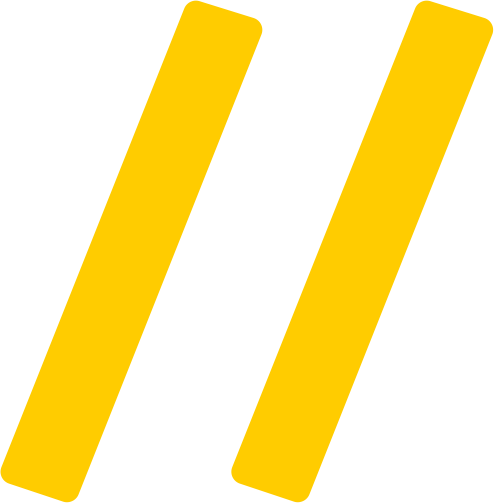 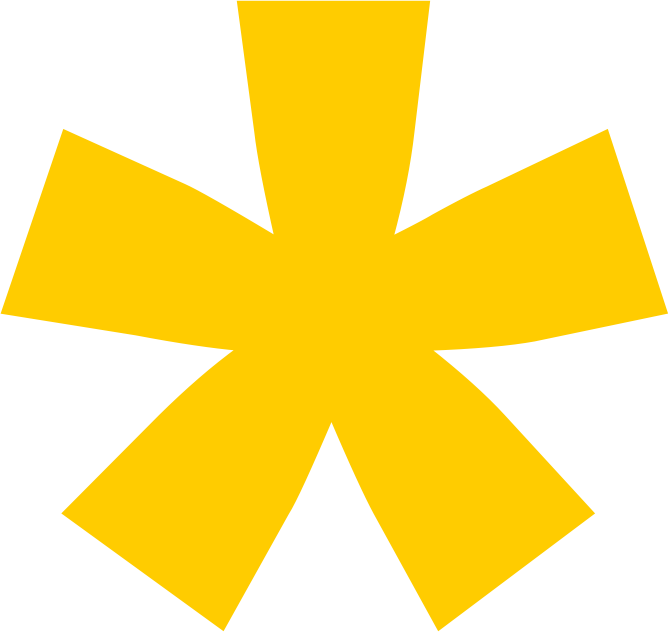